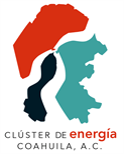 Fecha de actualización y/o revisión: Noviembre de 2023
Nombre del responsable: C.P. Mario Obregón Donjuan